COMMUNICATION SKILLS | SPEAKING RESPONSIBLY
TELL ME ABOUT YOURSELF
© 2022 OVERCOMING OBSTACLES
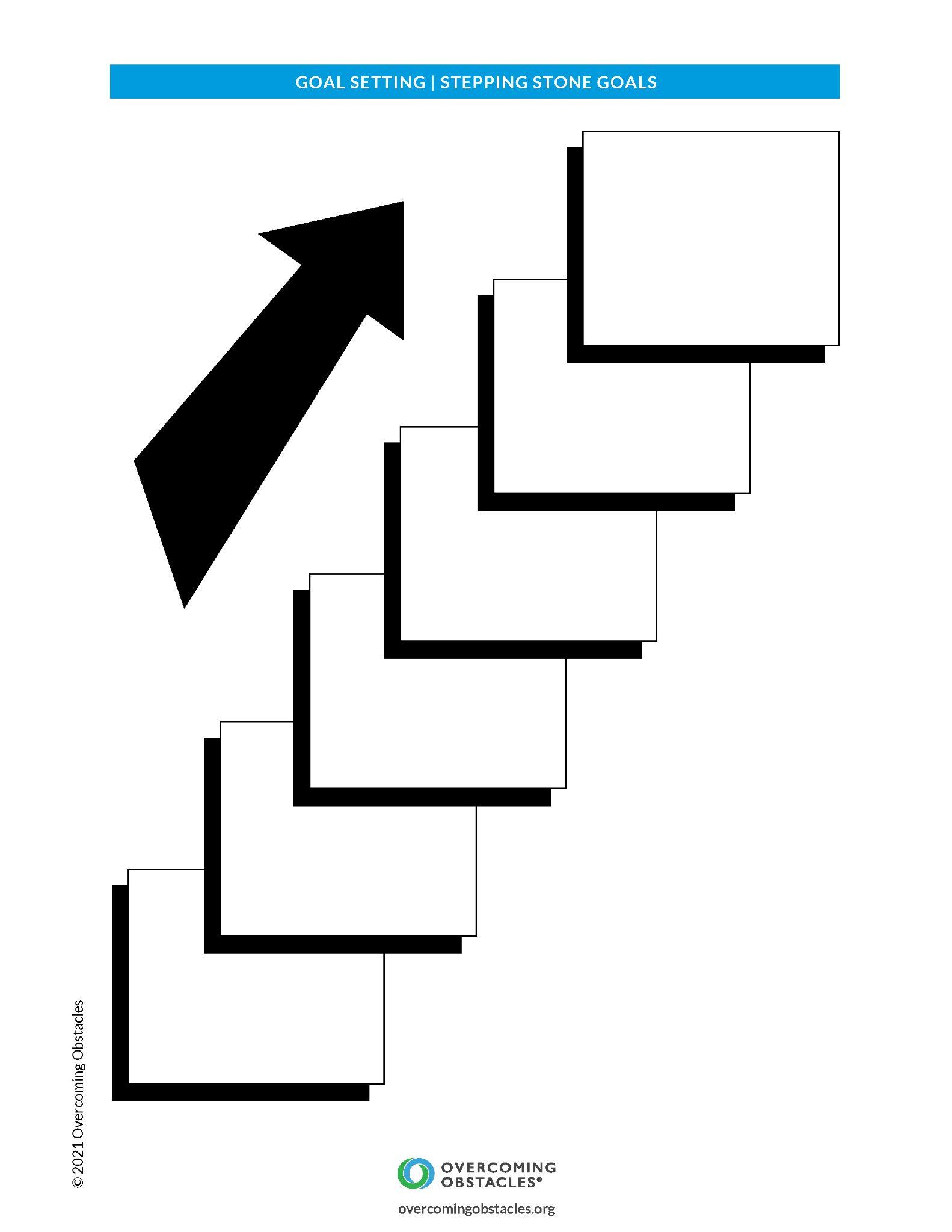